La Vie Quotidienne 
à l’EHPAD Pierre Martin
AOUT 2022
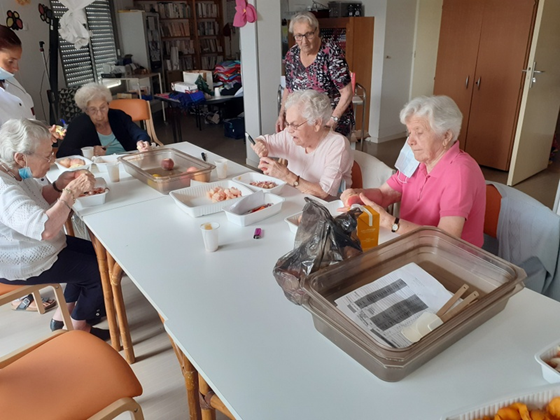 Atelier smoothies : abricots, pêches
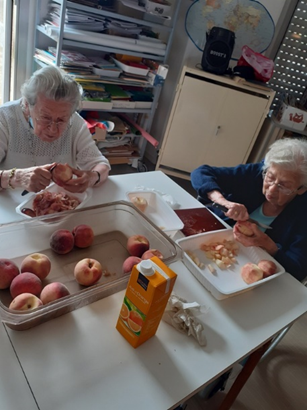 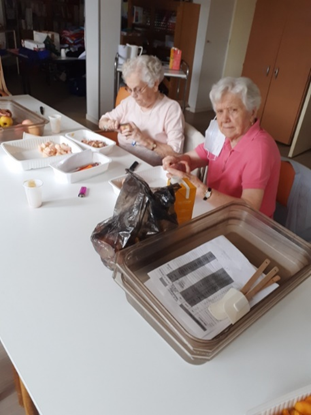 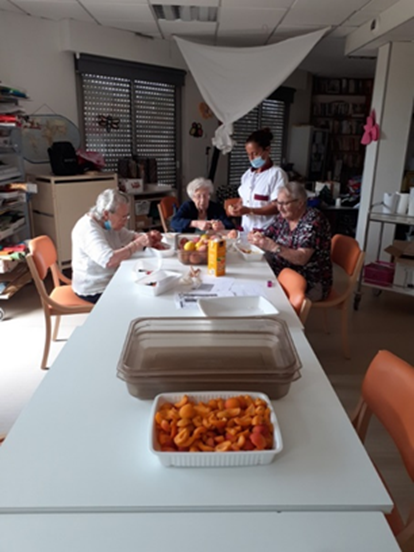 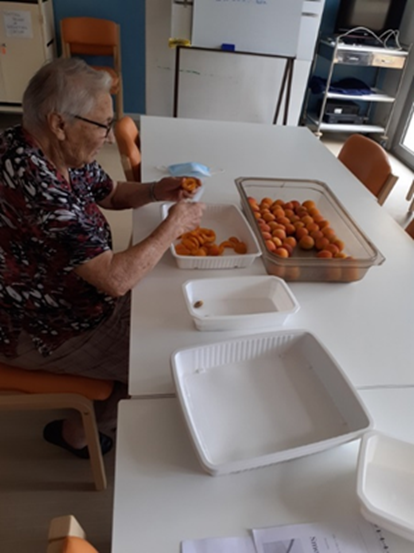 Ateliers manuels et chants
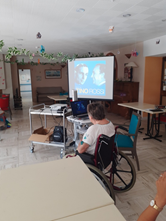 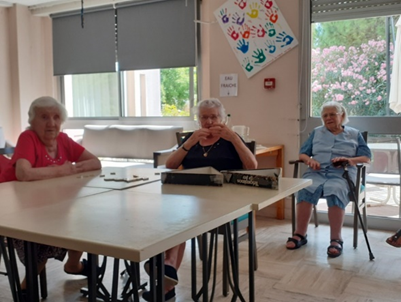 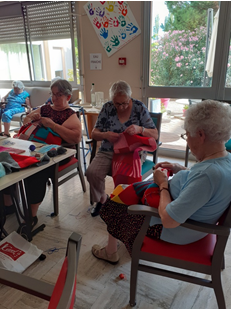 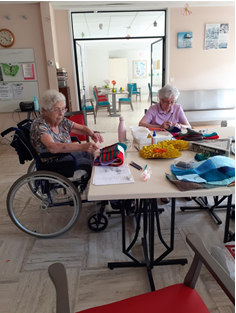 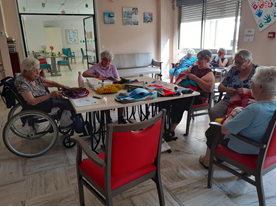 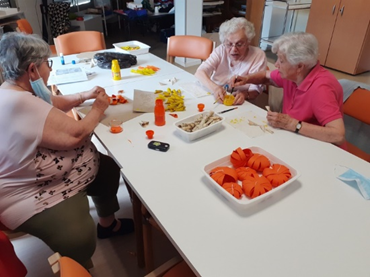 Goûter des anniversaires du mois d’août, avec un artiste chanteur, « Gérard Picard »
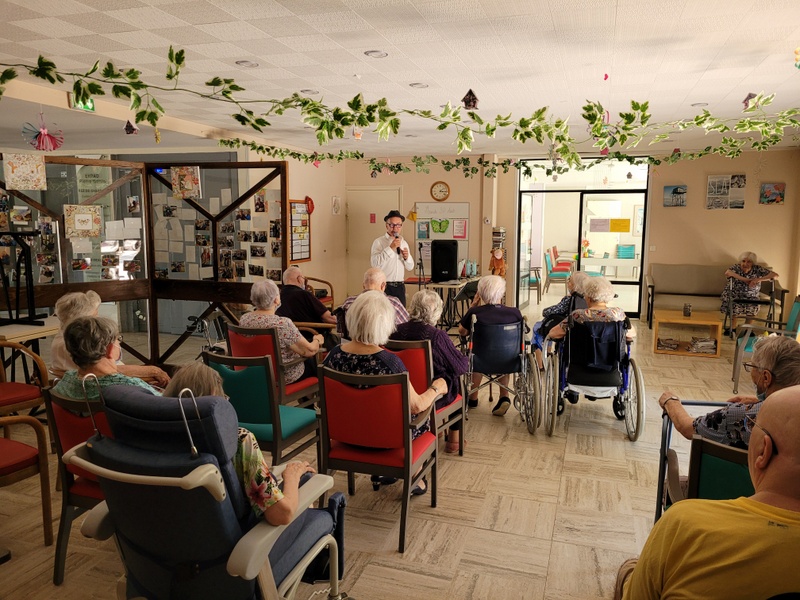 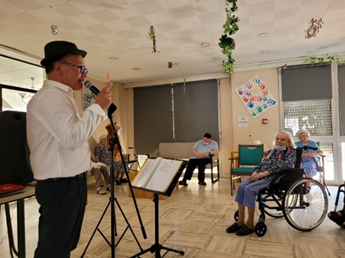 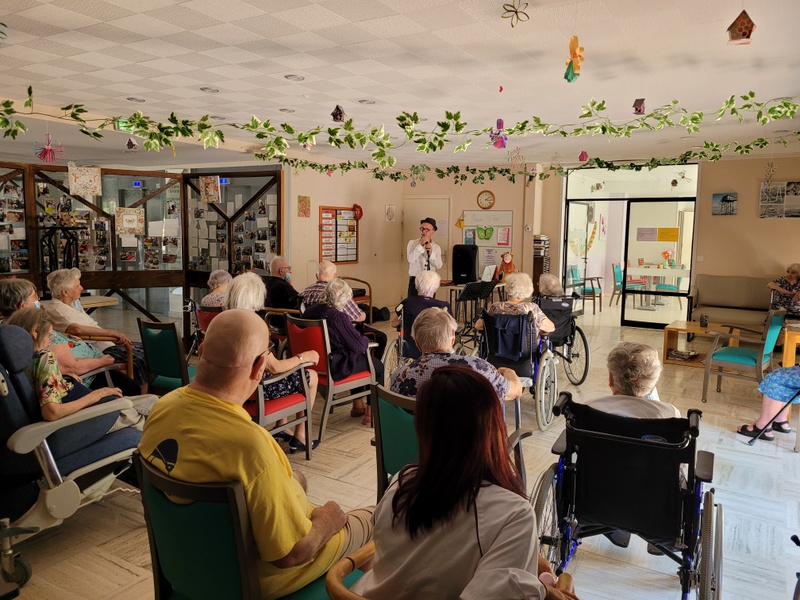 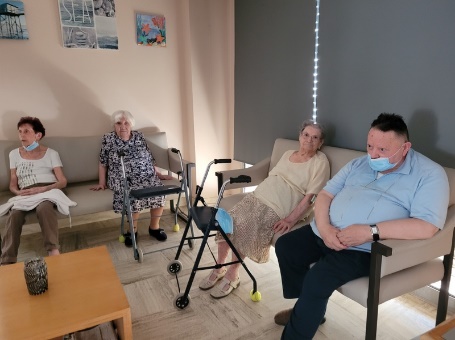 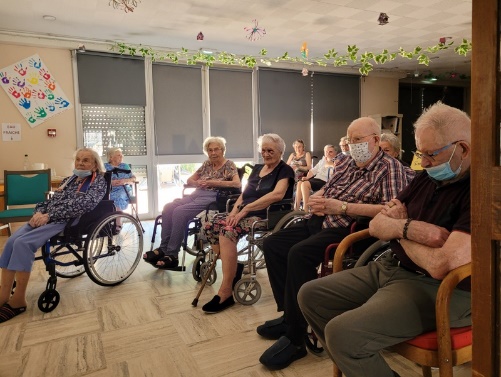 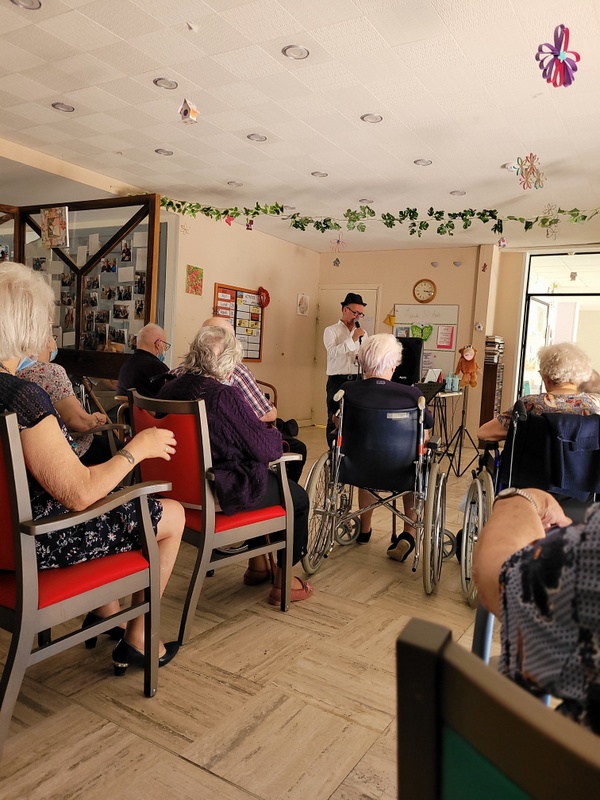 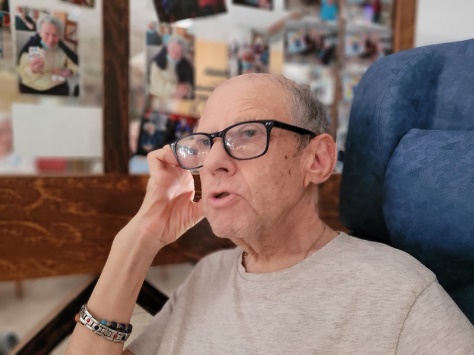 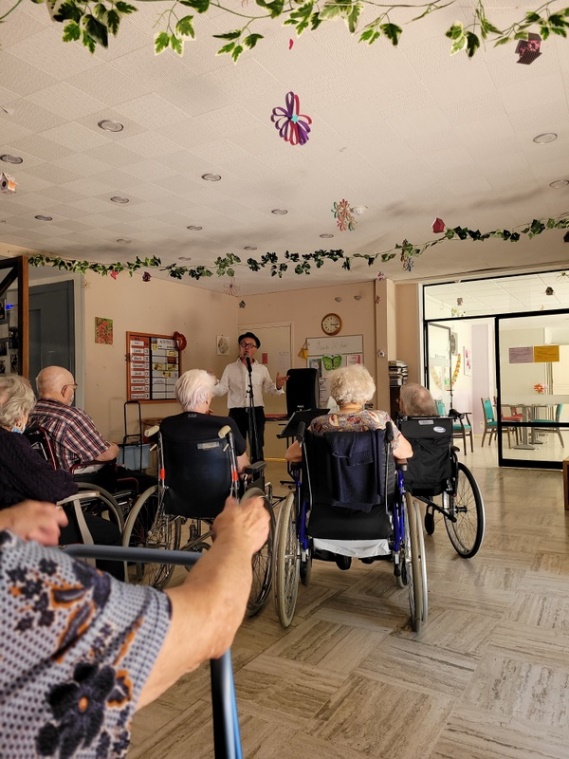 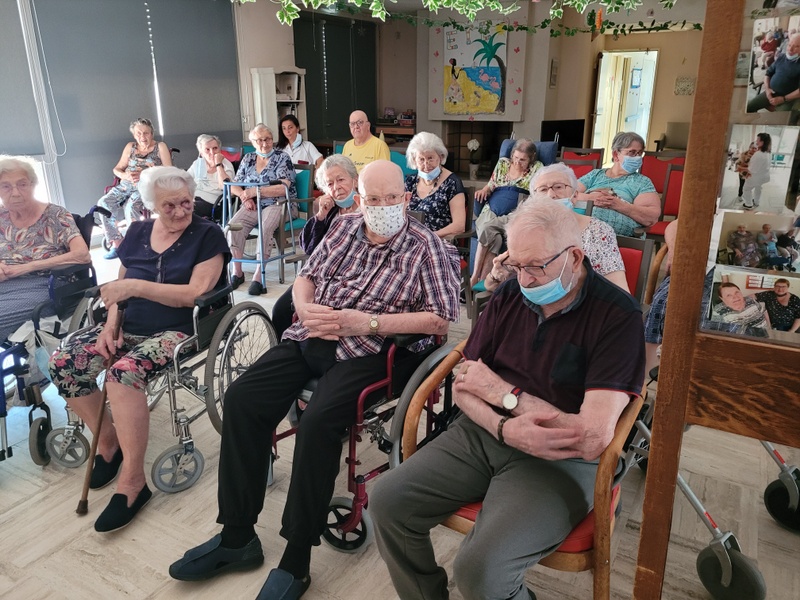 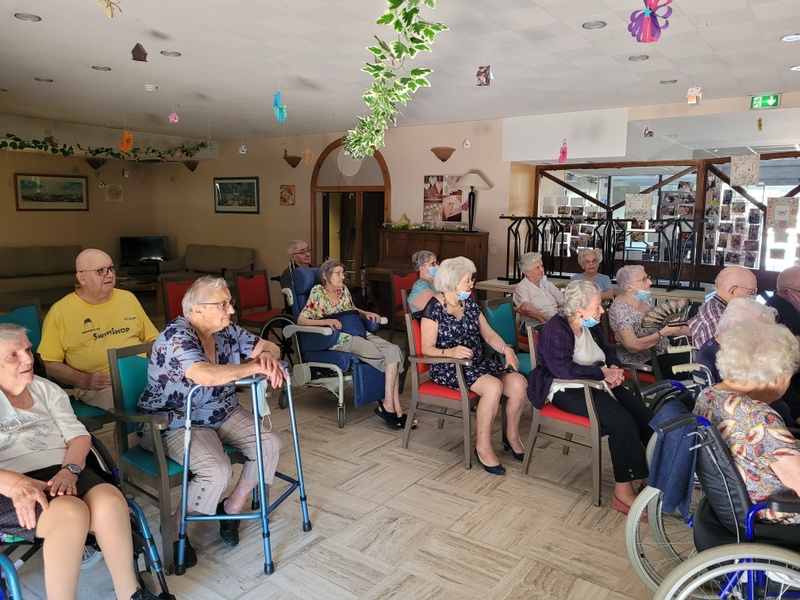 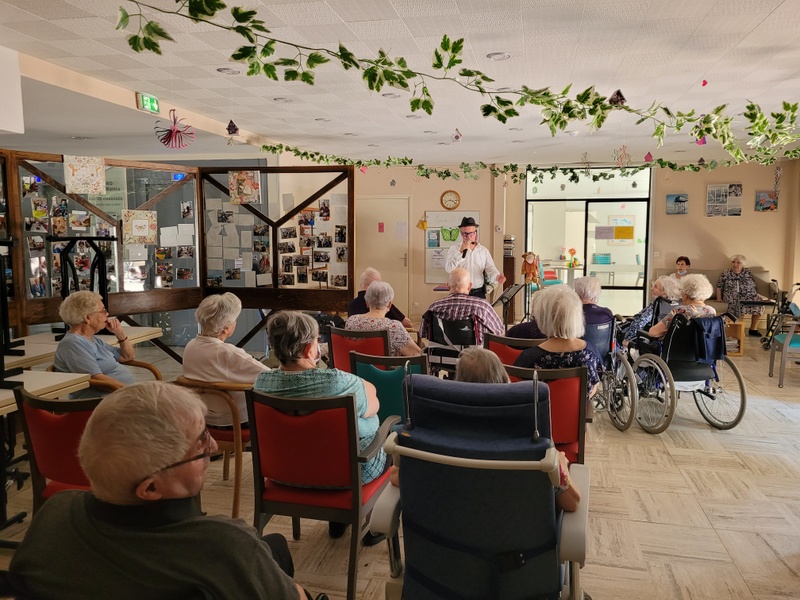 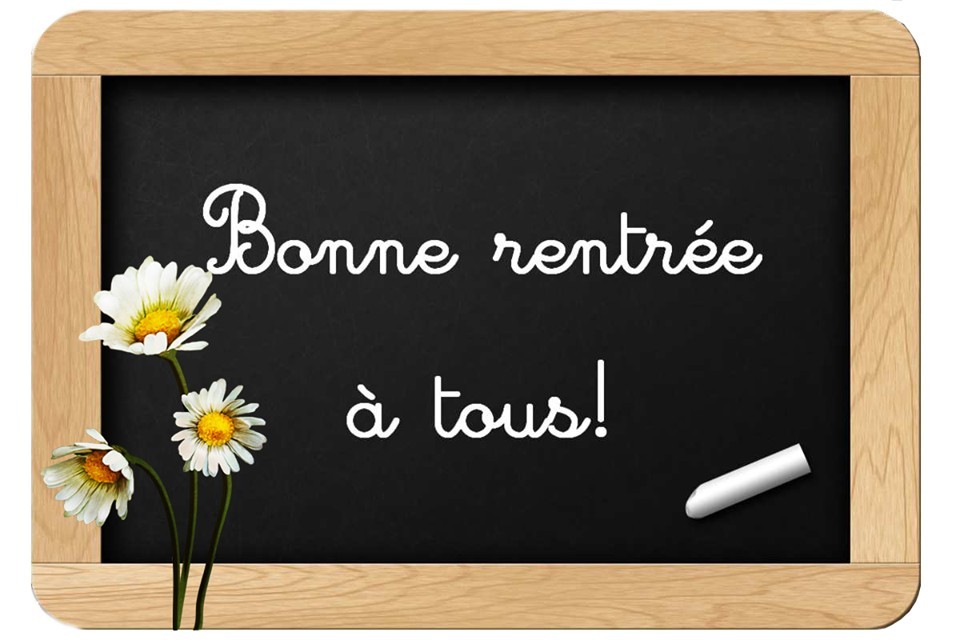